Типы развития насекомых
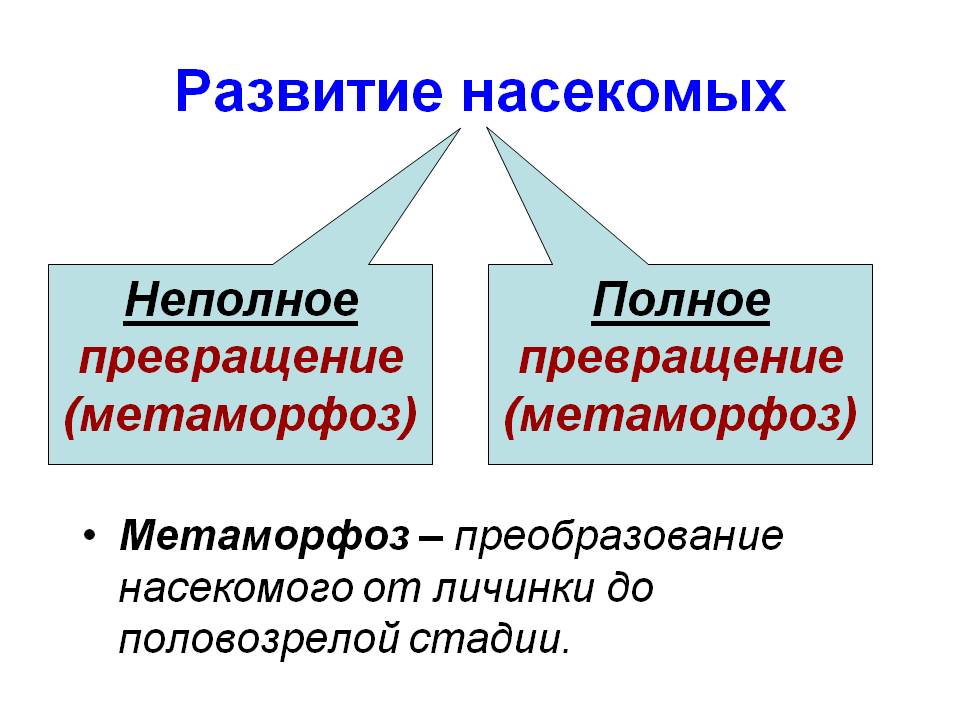 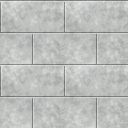 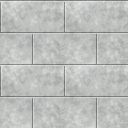 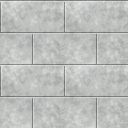 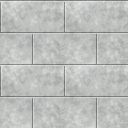 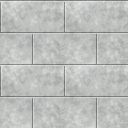 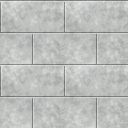 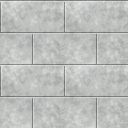 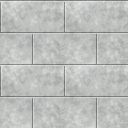 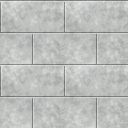 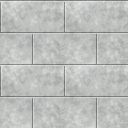 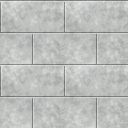 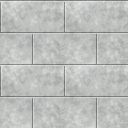 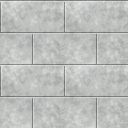 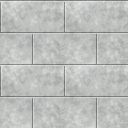 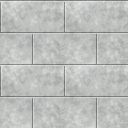 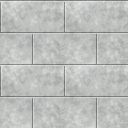 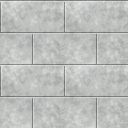 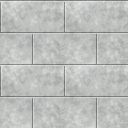 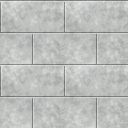 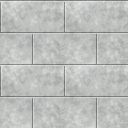 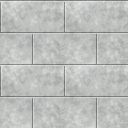 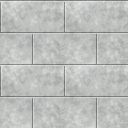 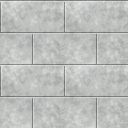 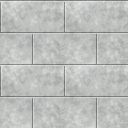 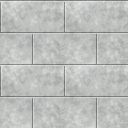 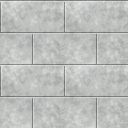 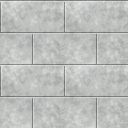 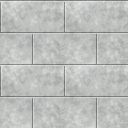 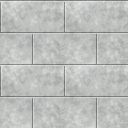 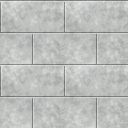 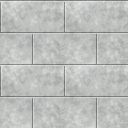 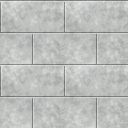 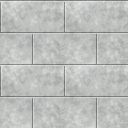 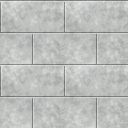 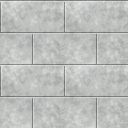 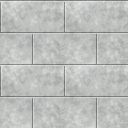 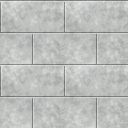 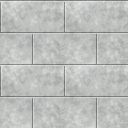 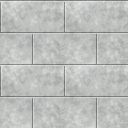 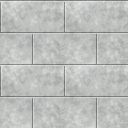 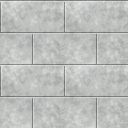 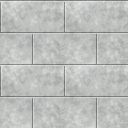 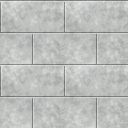 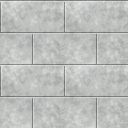 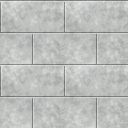 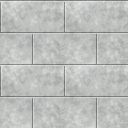 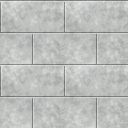 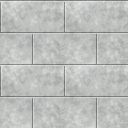 Неполное превращение
(без метаморфоза)
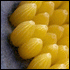 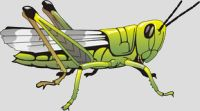 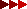 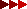 личинка
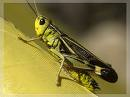 яйцо
имаго
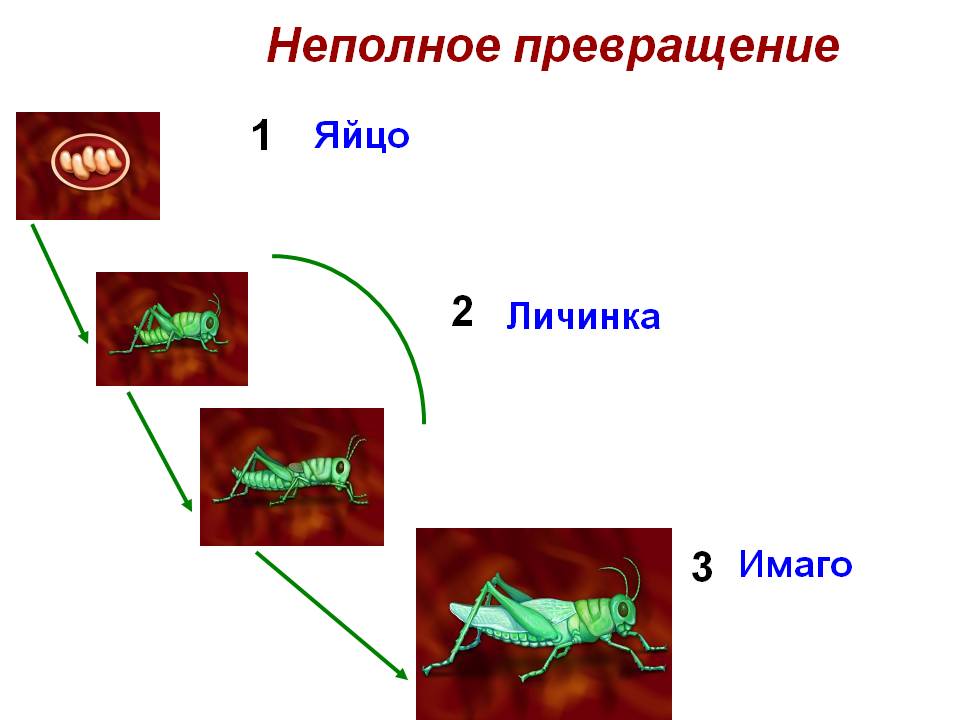 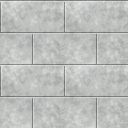 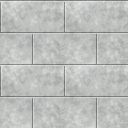 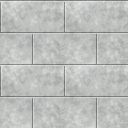 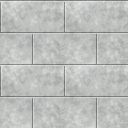 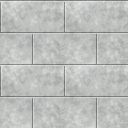 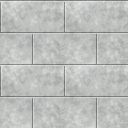 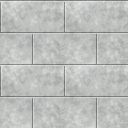 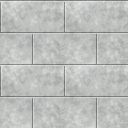 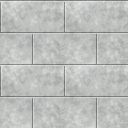 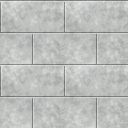 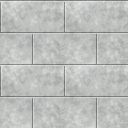 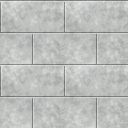 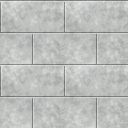 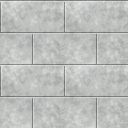 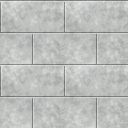 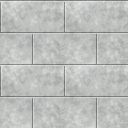 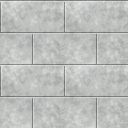 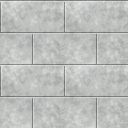 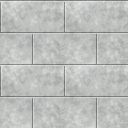 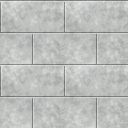 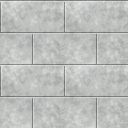 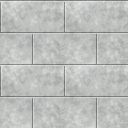 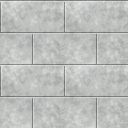 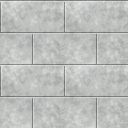 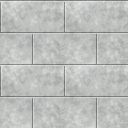 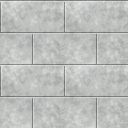 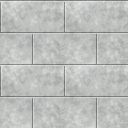 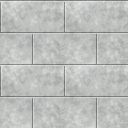 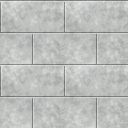 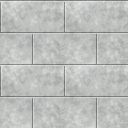 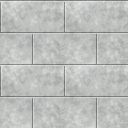 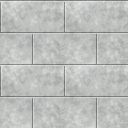 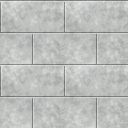 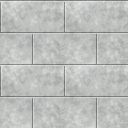 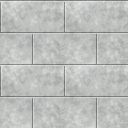 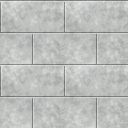 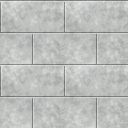 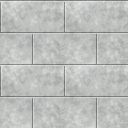 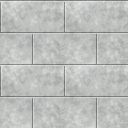 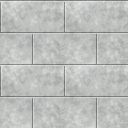 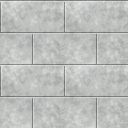 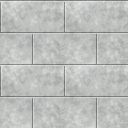 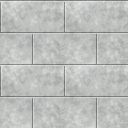 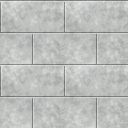 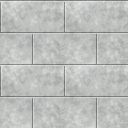 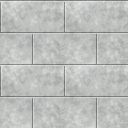 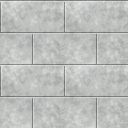 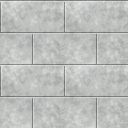 Отряд прямокрылые
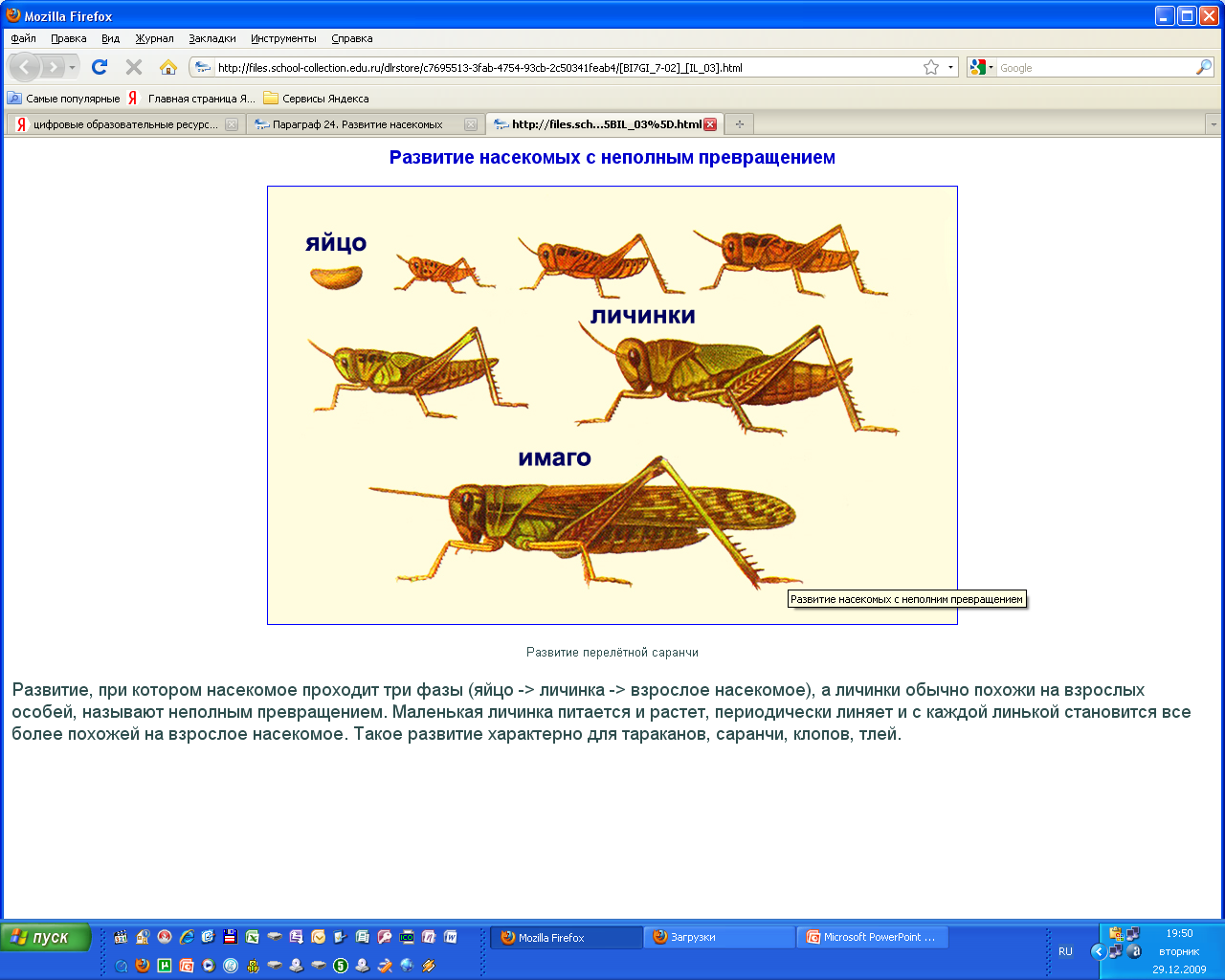 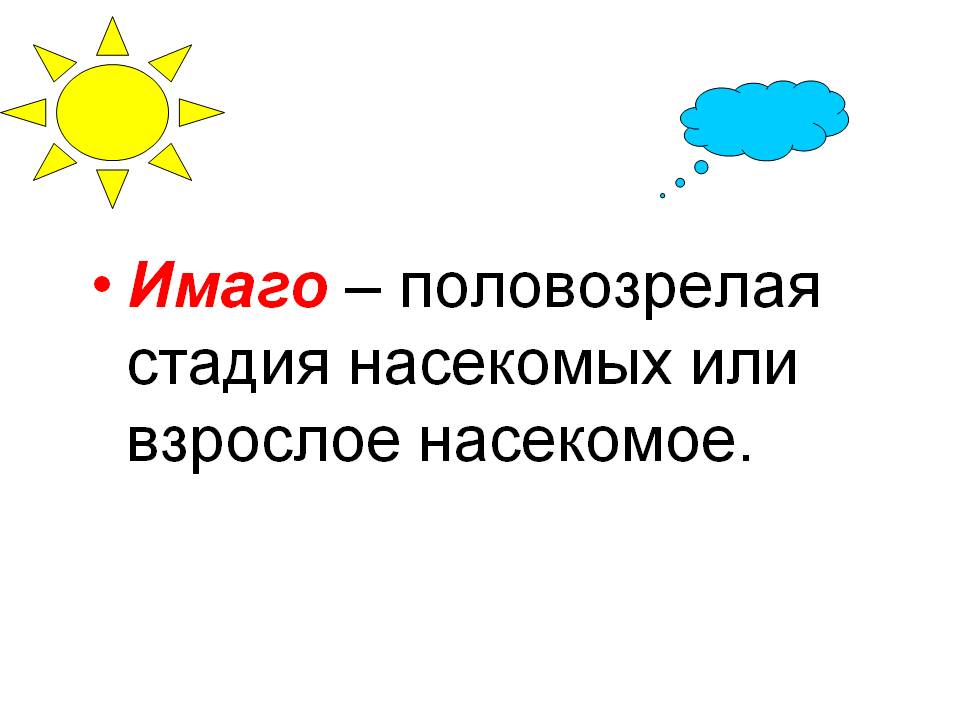 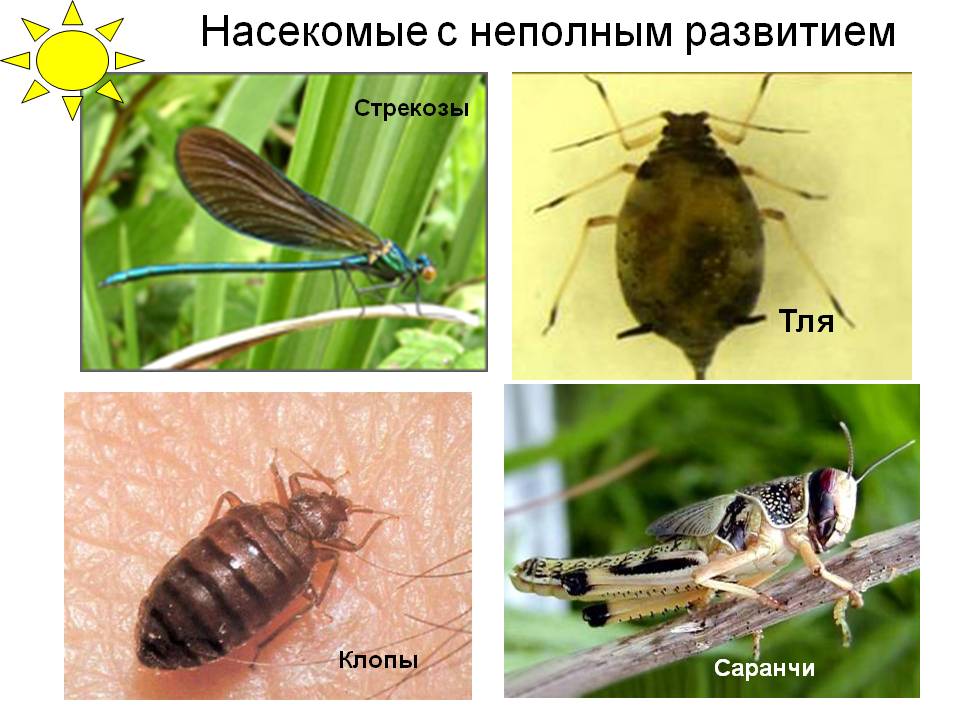 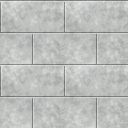 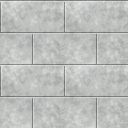 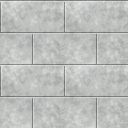 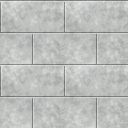 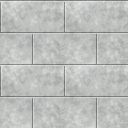 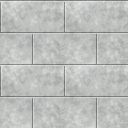 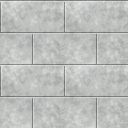 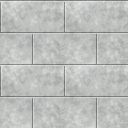 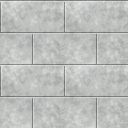 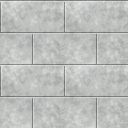 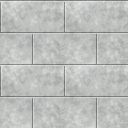 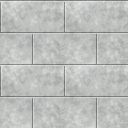 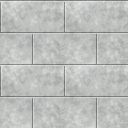 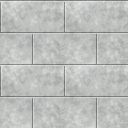 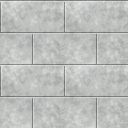 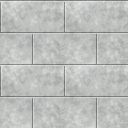 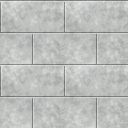 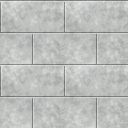 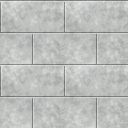 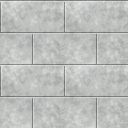 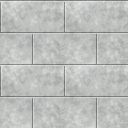 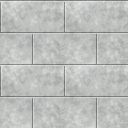 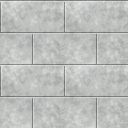 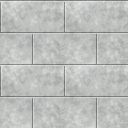 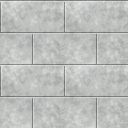 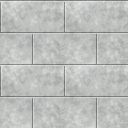 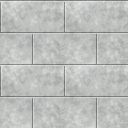 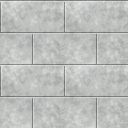 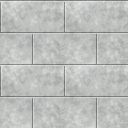 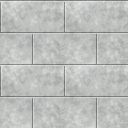 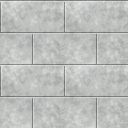 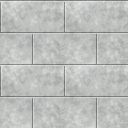 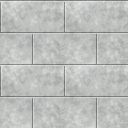 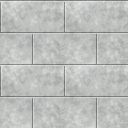 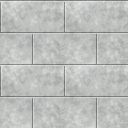 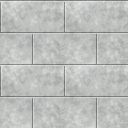 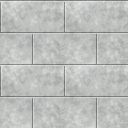 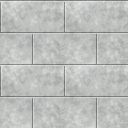 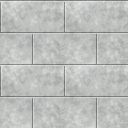 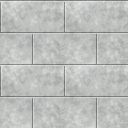 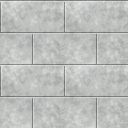 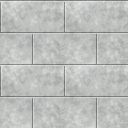 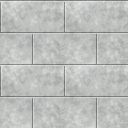 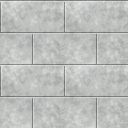 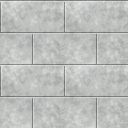 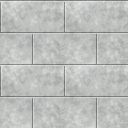 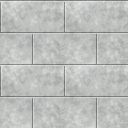 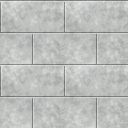 Прямокрылые
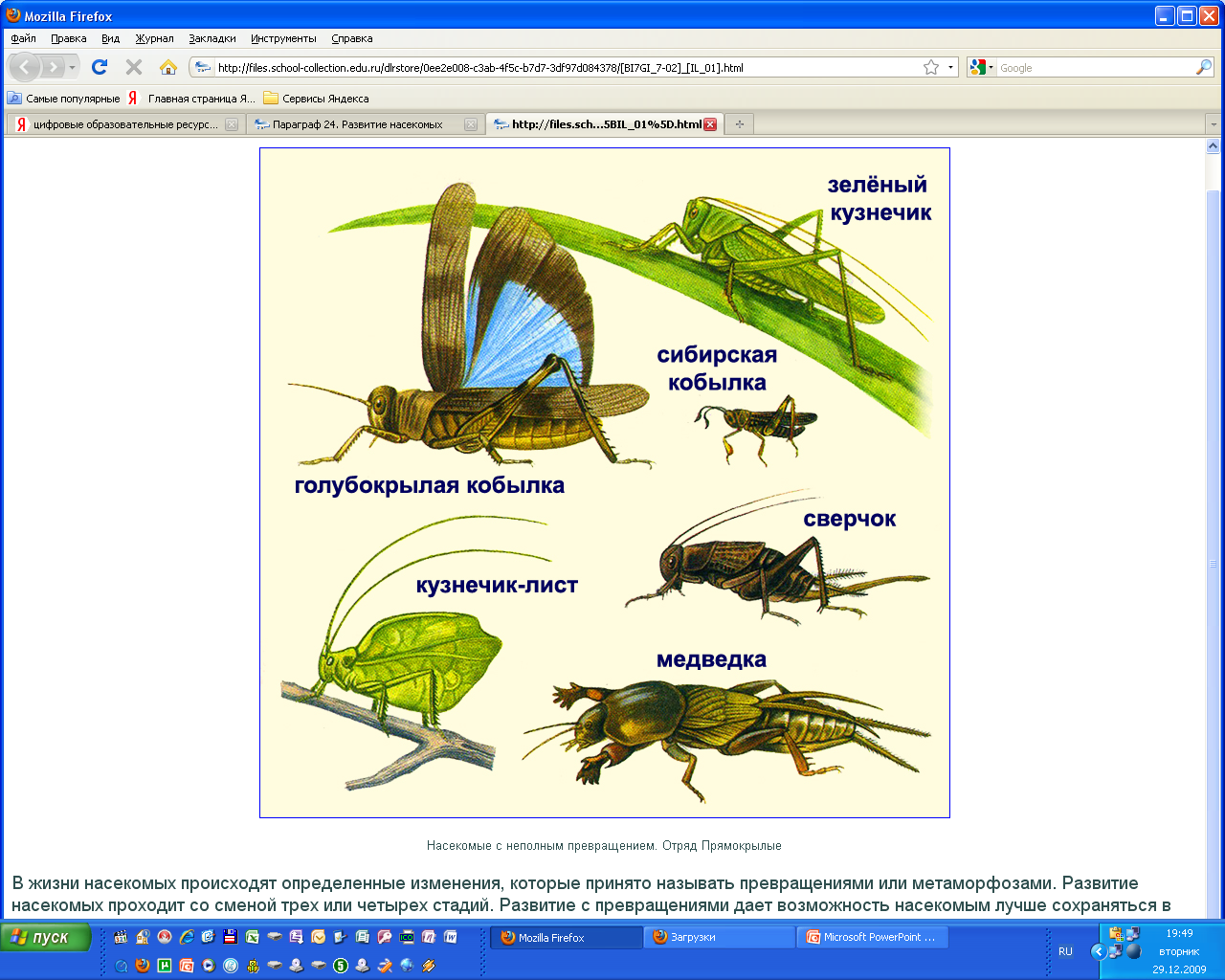 Развитие с полным превращением
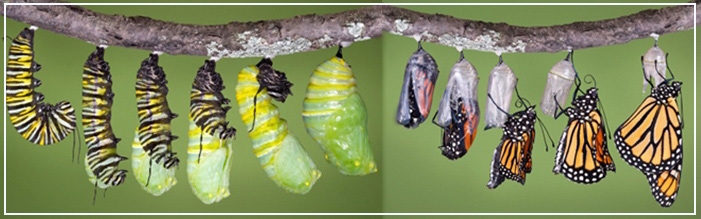 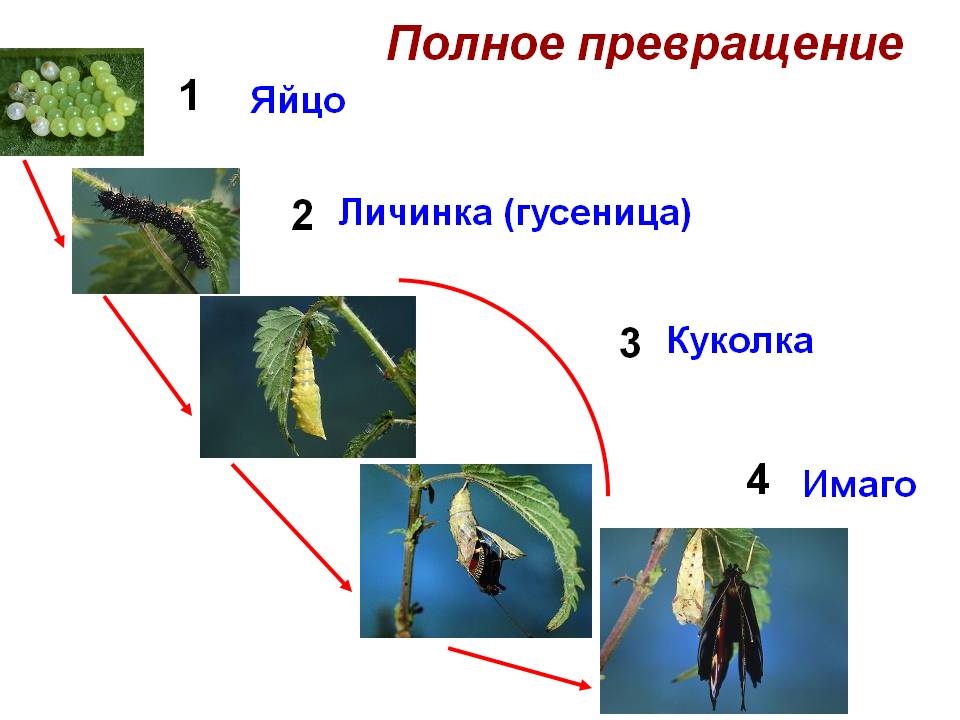 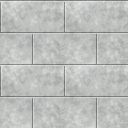 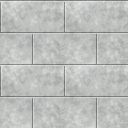 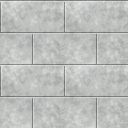 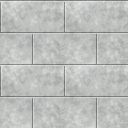 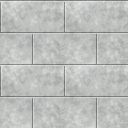 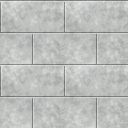 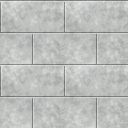 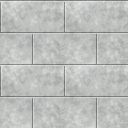 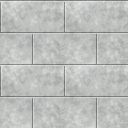 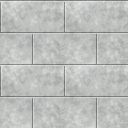 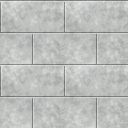 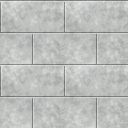 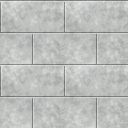 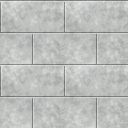 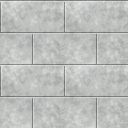 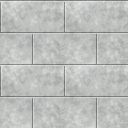 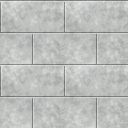 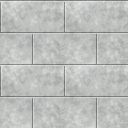 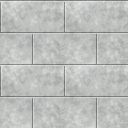 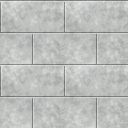 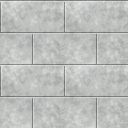 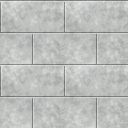 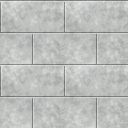 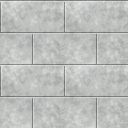 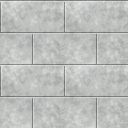 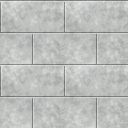 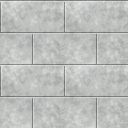 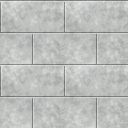 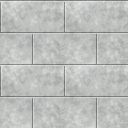 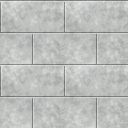 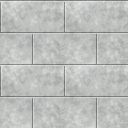 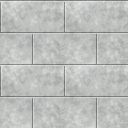 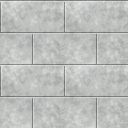 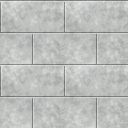 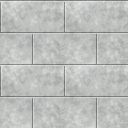 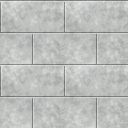 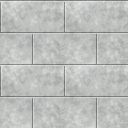 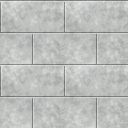 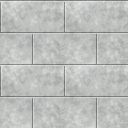 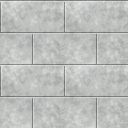 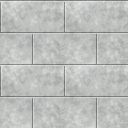 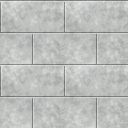 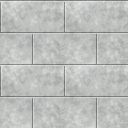 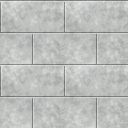 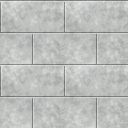 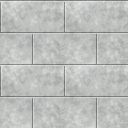 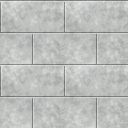 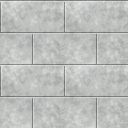 Развитие с превращением (метаморфозом)
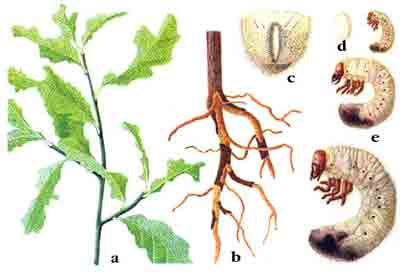 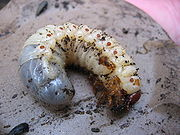 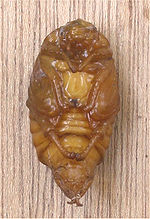 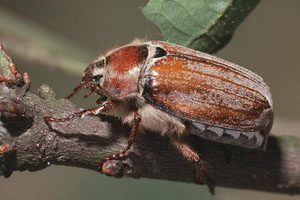 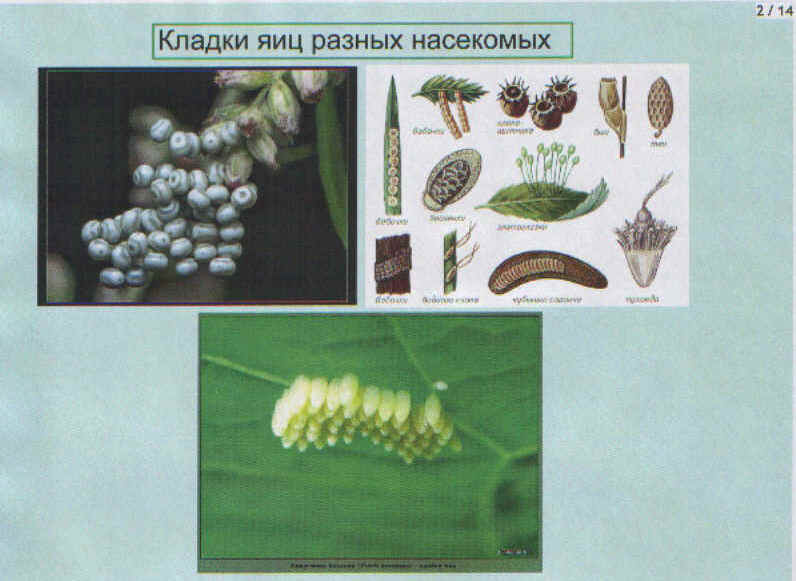 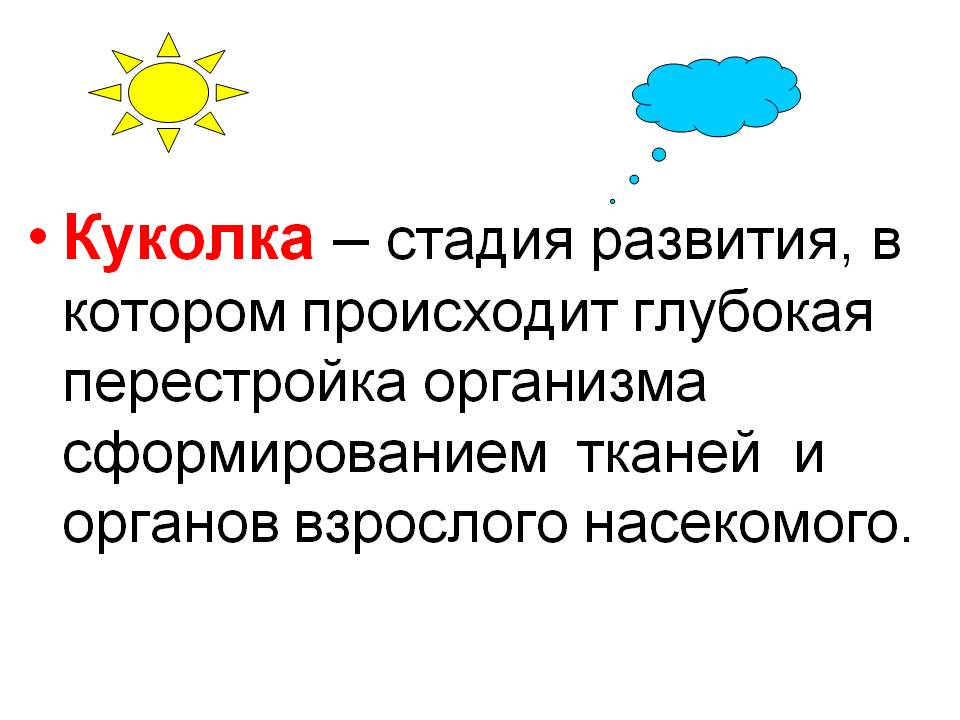 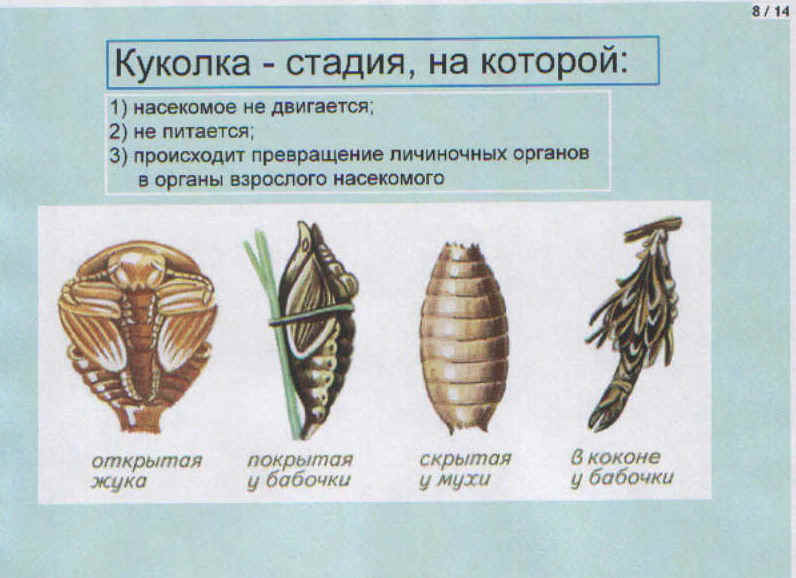 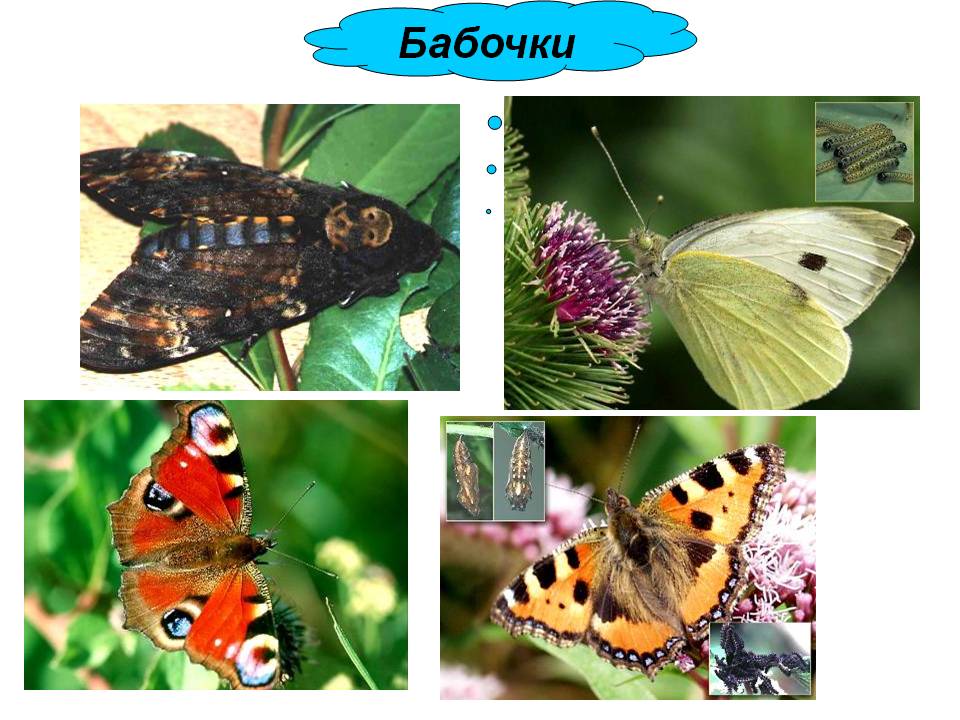